ПИГМЕТЫ, от которых зависит ЖИЗНЬ.
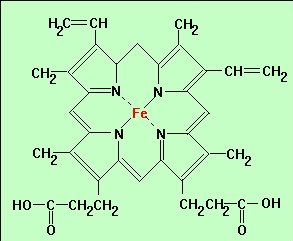 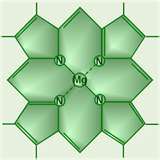 Хлорофилл- зеленый пигмент
В листьях зеленых растений содержится пигмент, который придает им зеленый цвет.
Благодаря хлорофиллу, который содержится в хлоропластах растительных клеток в природе осуществляется самый главный процесс – фотосинтез.
Фотосинтез- образование сложных органических веществ из углекислого газа и воды. Процесс идет под действием света в хлоропластах. Побочным продуктом выделяется кислород.
Молекула хлорофилла.
Фотосинтез проходит в хлоропластах.
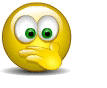 Уравнения реакций фотосинтеза.
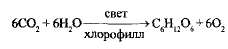 Световая фаза фотосинтеза.
Темновая фаза фотосинтеза.
Образование глюкозы- результат темновой фазы фотосинтеза.
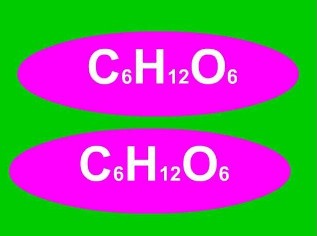 Почему кровь красная?
Эритроциты содержат гемоглобин.
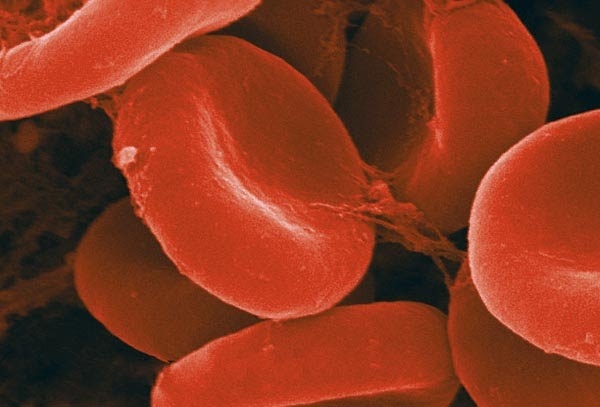 Молекула гемоглобина.
Гемоглобин и оксигемоглобин.
Функции эритроцитов.
Продукты, повышающие гемоглобин.
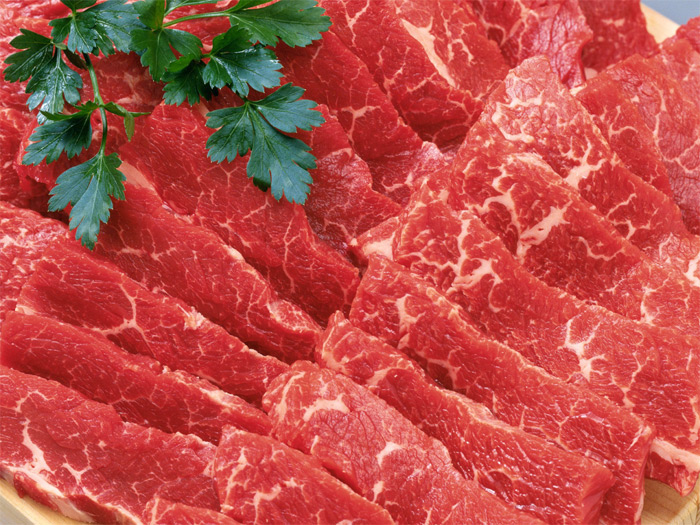 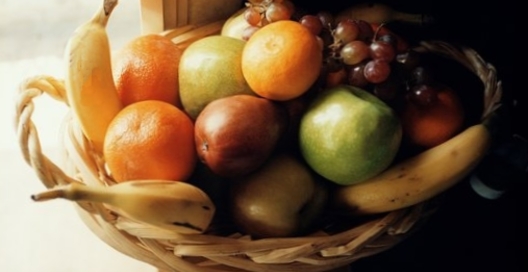 Продукты, улучшающие кровь.
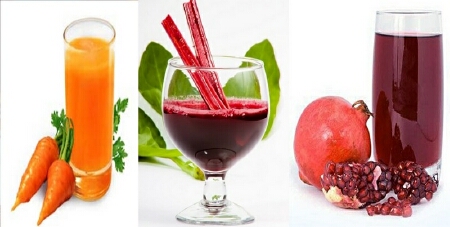 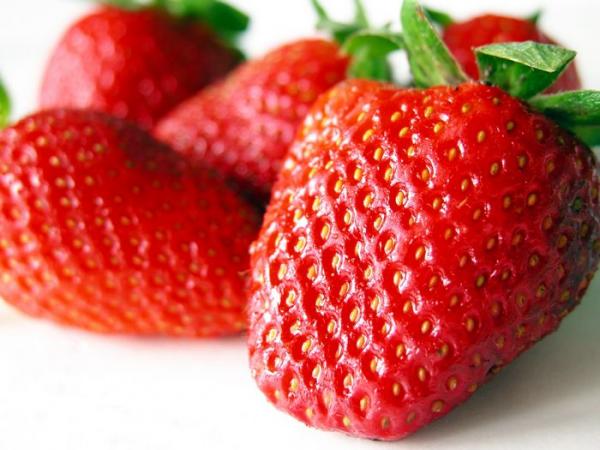 Искусственный гемоглобин.